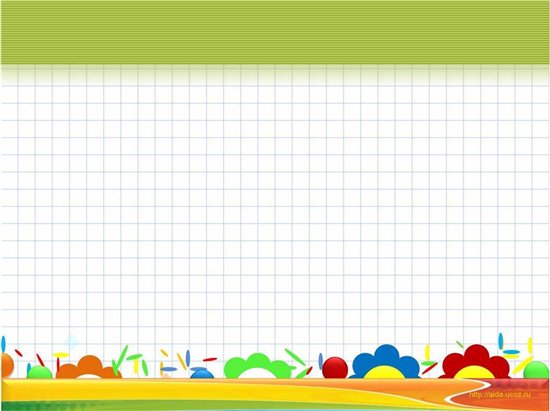 Урок проектной  задачи
«Выпускной»
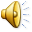 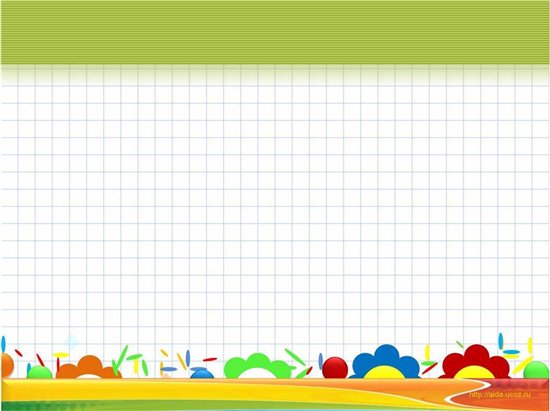 праздник
Где ?
маршрут
турбаза
чаепитие
оформление
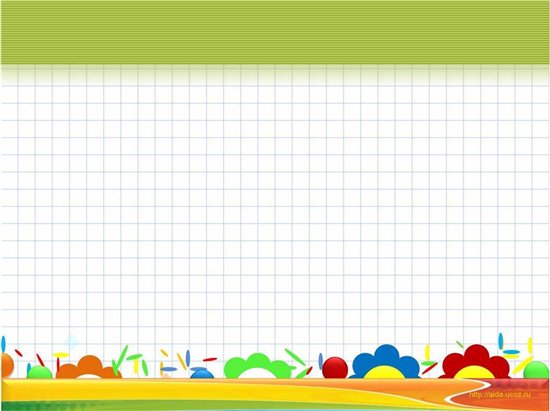 Пригласительный билет
и
Ув.жаемые уч  т. ля!
а
е
Мы приглаша. м  Вас   .тпраз. н  вать      с нами праз. ник   посв.щённый  .к.нчанию  обучения  в нач. льн.й школ., который состоит.ся   в   _____ч.сов, по /адр.су   турбаза «Эдем».
о
д
о
Е
д
я
/
о
о
а
о
е
12
а
е
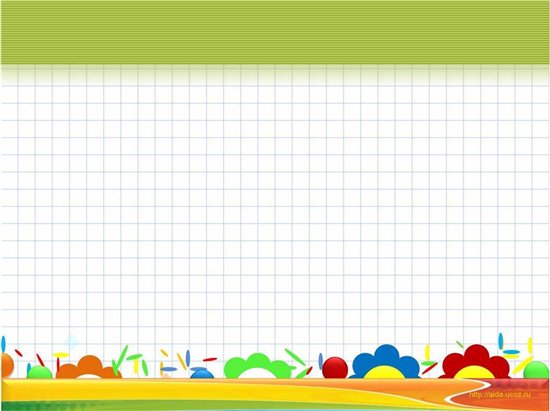 Молодцы!